Why study water on Earth?
[Speaker Notes: Except otherwise noted, “Why study water on Earth” presentation by Cnes/Aviso is licensed under CC BY-SA 4.0. To view a copy of this license, visit https://creativecommons.org/licenses/by-sa/4.0]
Introduction: issues
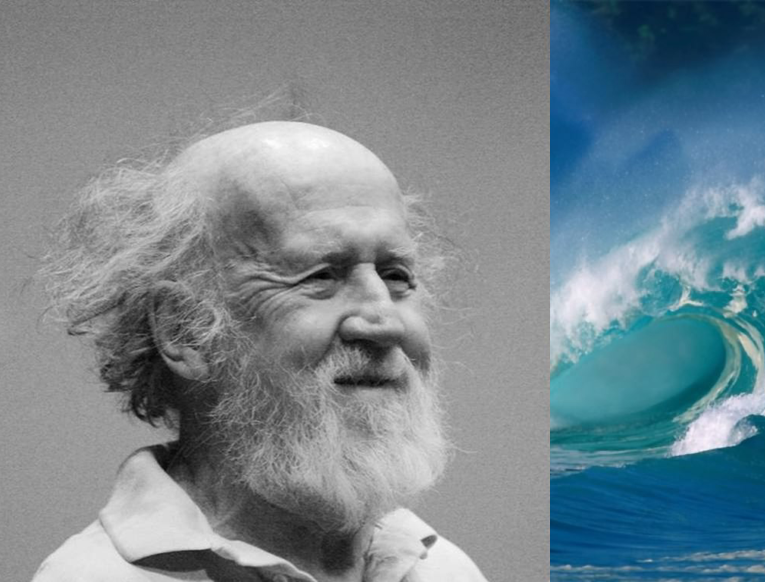 Hubert Reeves
Canadian astrophysicist
“At a cosmic scale, water is scarcer than gold”
[Speaker Notes: Except otherwise noted, “Why study water on Earth” presentation by Cnes/Aviso is licensed under CC BY-SA 4.0. To view a copy of this license, visit https://creativecommons.org/licenses/by-sa/4.0]
Introduction: issues
“Water is the oil of the 21st Century”

Andrew Liveris,  Dow Chemical CEO
[Speaker Notes: Except otherwise noted, “Why study water on Earth” presentation by Cnes/Aviso is licensed under CC BY-SA 4.0. To view a copy of this license, visit https://creativecommons.org/licenses/by-sa/4.0]
Introduction: issues
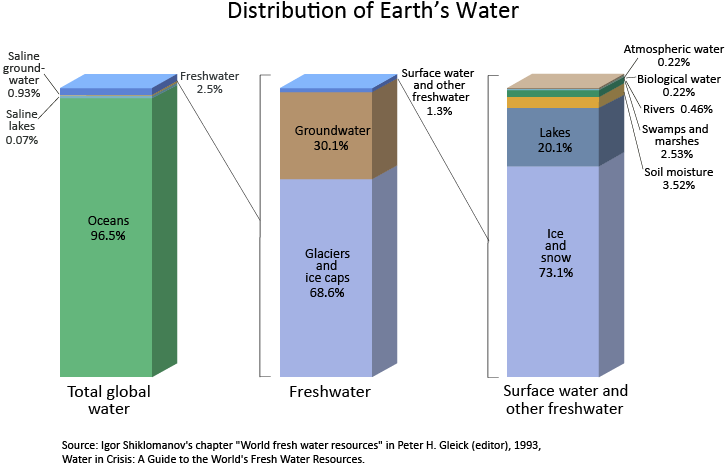 There’s no subsitute for water
Necessary for survival
A limited quantity – and very  few of it available for human use 
Only 2.5% of the total water is freshwater; 
Only part of groundwater and surface freshwaters can be used, plus part of the precipitations.
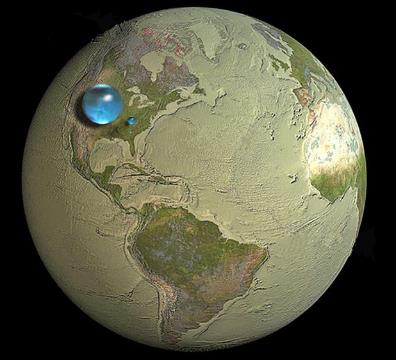 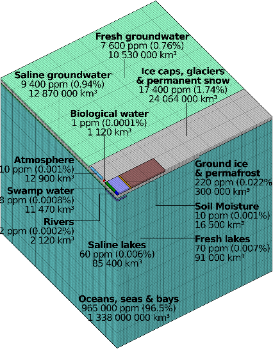 Source USGS
[Speaker Notes: Choose only one of the figure, they basically show the same: that water is scarce on Earth, and even more water possible to use by human beings
The globe is : large drop, all waters; smaller drop : all freshwater; smallest drop: freshwater inlakes and rivers

Except otherwise noted, “Why study water on Earth” presentation by Cnes/Aviso is licensed under CC BY-SA 4.0. To view a copy of this license, visit https://creativecommons.org/licenses/by-sa/4.0]
Introduction: issues
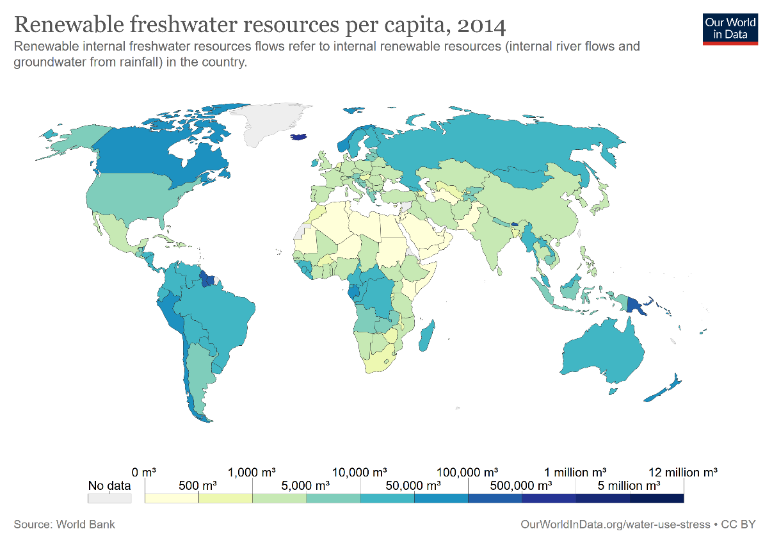 Uneven distribution
Asia has 60% of the population but only 36% of the water
South America has only 7% of the population but 30% of the water
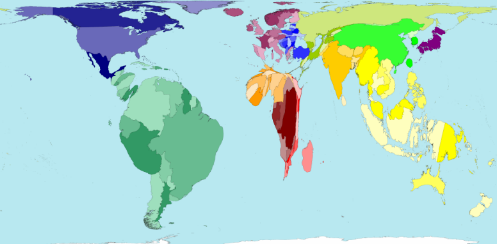 [Speaker Notes: Map bottom left : Worldmapper.org contorts the shapes of world territories to reflect the relative proportions of the world’s freshwater resources found within their bounds. © Copyright SASI Group (University of Sheffield) and Mark Newman (University of Michigan).
http://archive.worldmapper.org/display.php?selected=102 
For a population map : http://archive.worldmapper.org/display.php?selected=2 
Map right: freshwater resources per capita.

Except otherwise noted, “Why study water on Earth” presentation by Cnes/Aviso is licensed under CC BY-SA 4.0. To view a copy of this license, visit https://creativecommons.org/licenses/by-sa/4.0]
Introduction: issues
Water withdrawal increases
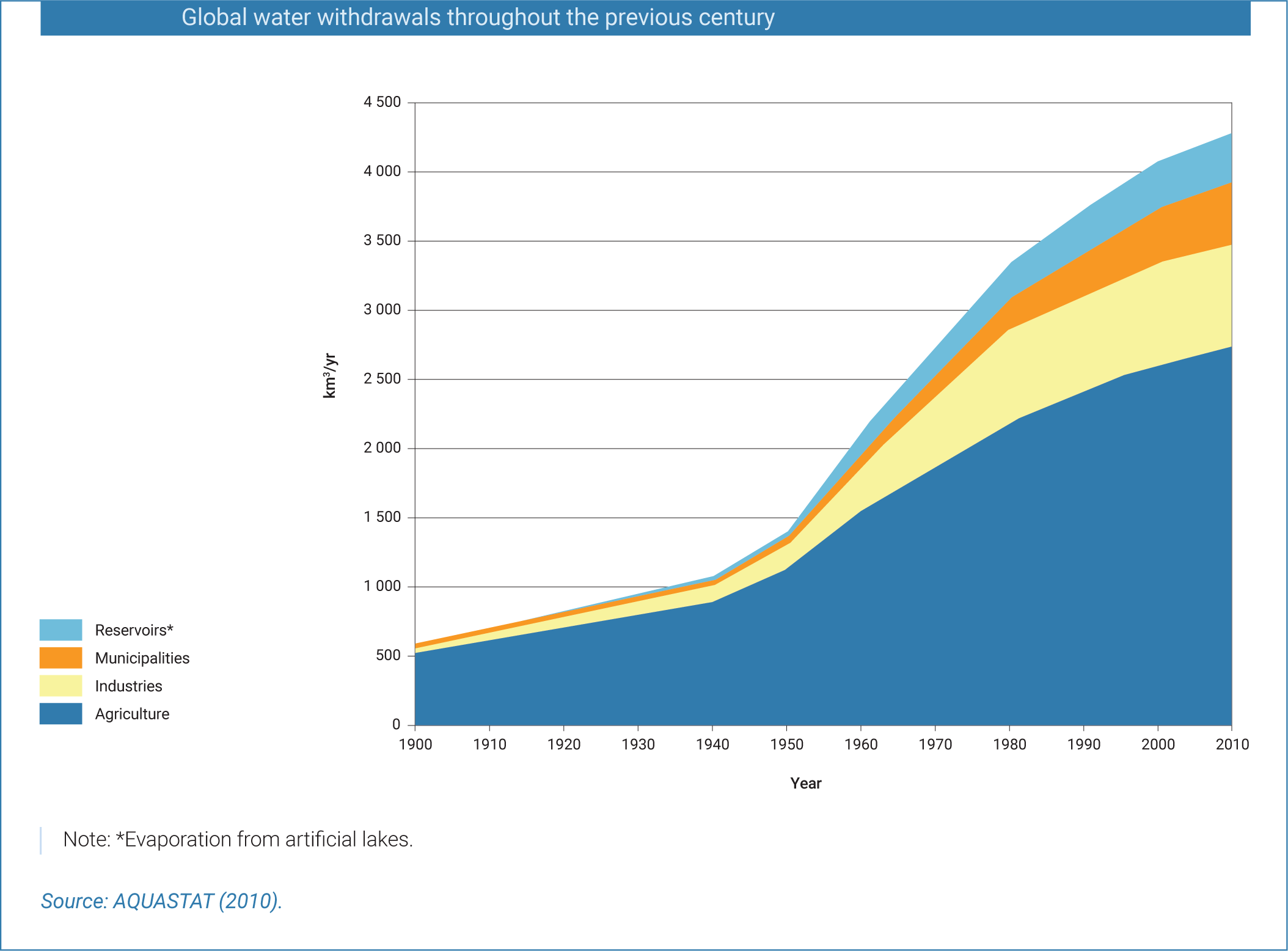 [Speaker Notes: Except otherwise noted, “Why study water on Earth” presentation by Cnes/Aviso is licensed under CC BY-SA 4.0. To view a copy of this license, visit https://creativecommons.org/licenses/by-sa/4.0]
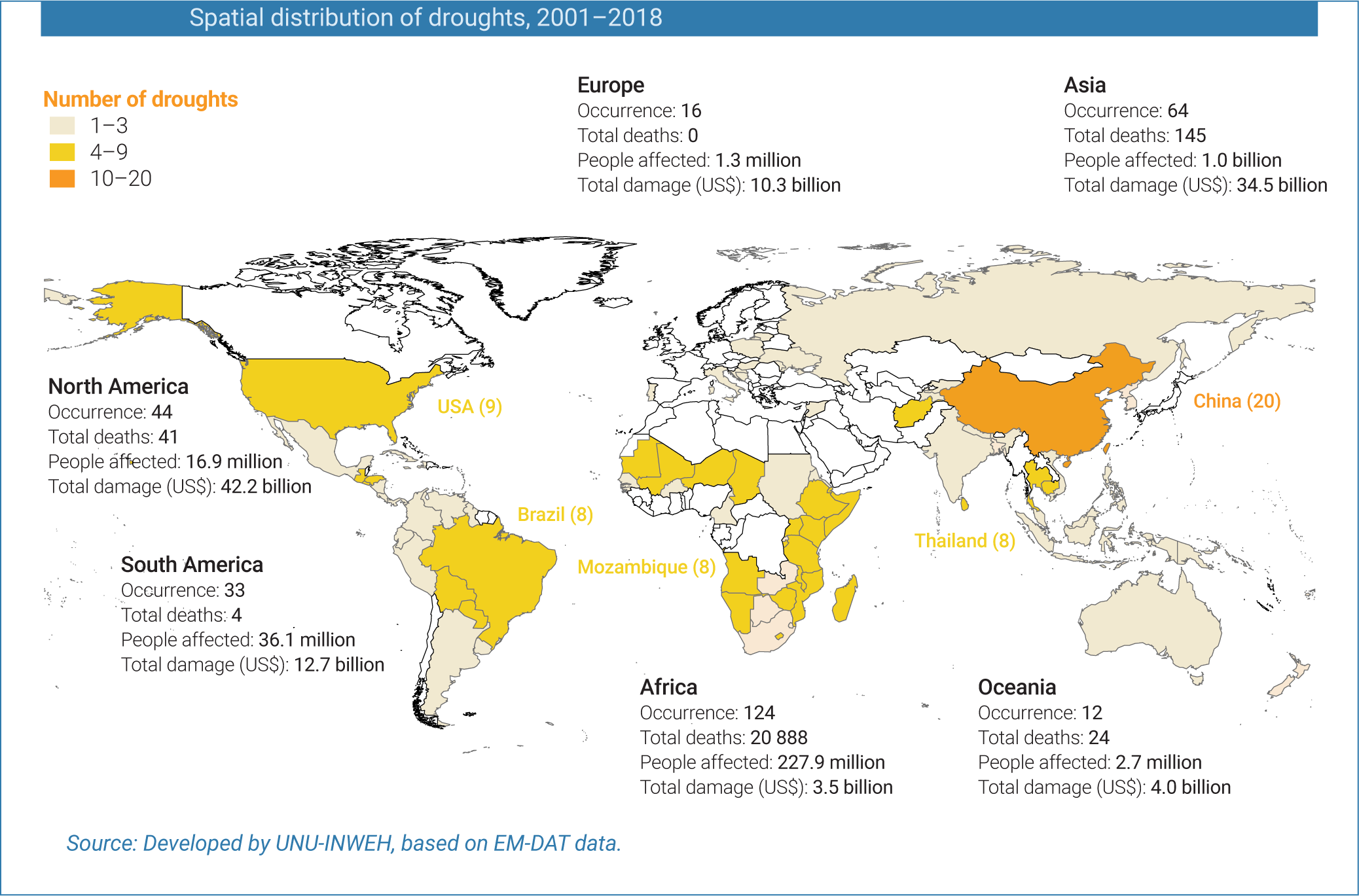 Introduction: issues
Drought afflicts growing parts of the world
[Speaker Notes: UNESCO, UN-Water, 2020: United Nations World Water Development Report 2020:Water and Climate Change, Paris, UNESCO.https://en.unesco.org/themes/water-security/wwap/wwdr/2020
https://creativecommons.org/licenses/by-sa/3.0/igo/deed.en

Except otherwise noted, “Why study water on Earth” presentation by Cnes/Aviso is licensed under CC BY-SA 4.0. To view a copy of this license, visit https://creativecommons.org/licenses/by-sa/4.0]
Introduction: issues
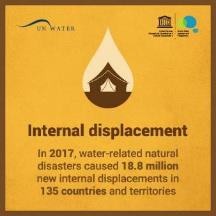 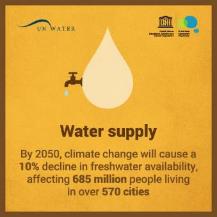 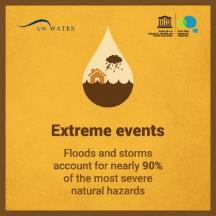 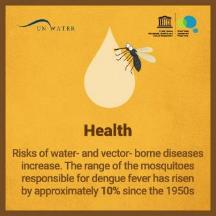 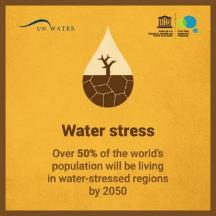 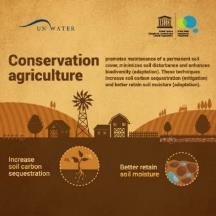 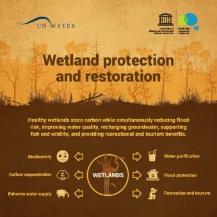 UNESCO, UN-Water, 2020: United Nations World Water Development Report 2020: Water and Climate Change, Paris, UNESCO.
[Speaker Notes: Except otherwise noted, “Why study water on Earth” presentation by Cnes/Aviso is licensed under CC BY-SA 4.0. To view a copy of this license, visit https://creativecommons.org/licenses/by-sa/4.0]
Introduction: issues
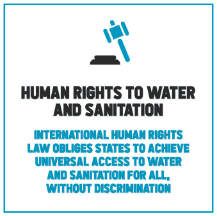 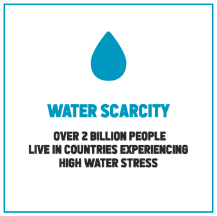 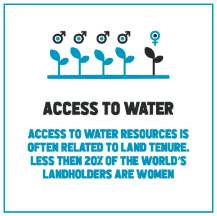 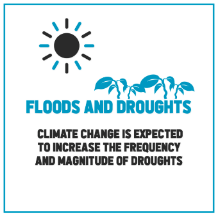 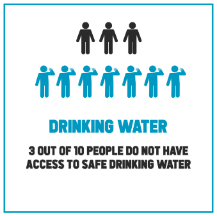 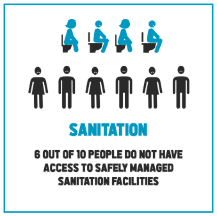 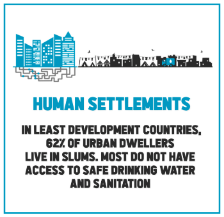 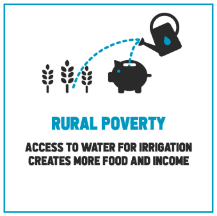 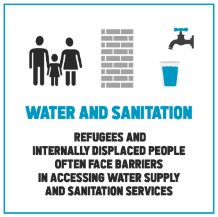 UNESCO, UN-Water, 2019: United Nations World Water Development Report 2019: Leaving No One Behind. Paris, UNESCO.
[Speaker Notes: Except otherwise noted, “Why study water on Earth” presentation by Cnes/Aviso is licensed under CC BY-SA 4.0. To view a copy of this license, visit https://creativecommons.org/licenses/by-sa/4.0]
Introduction: issues
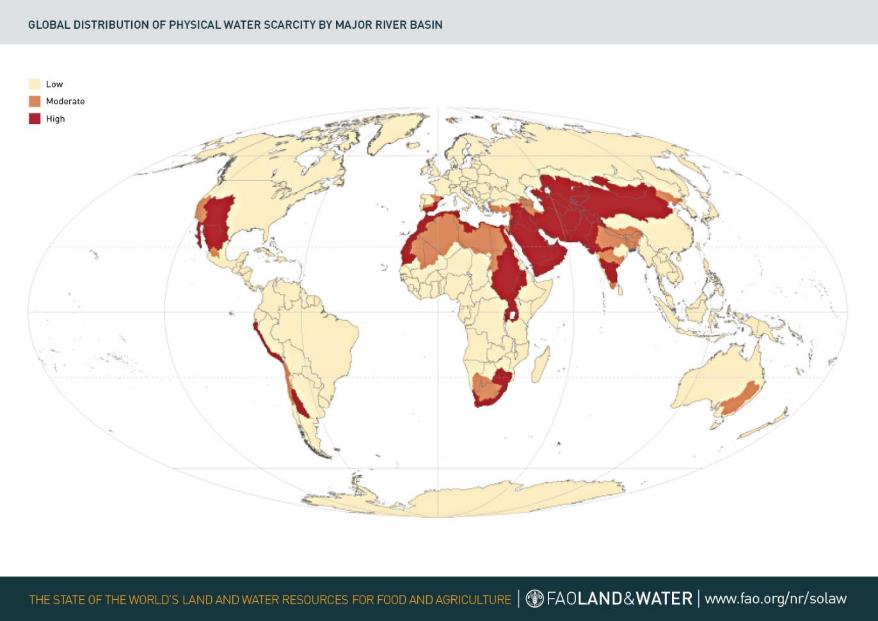 Total amount of water constant, but:
 more and more people
 more and more needs, especially in developing countries
 uneven distribution
[Speaker Notes: Except otherwise noted, “Why study water on Earth” presentation by Cnes/Aviso is licensed under CC BY-SA 4.0. To view a copy of this license, visit https://creativecommons.org/licenses/by-sa/4.0]
Introduction: issues
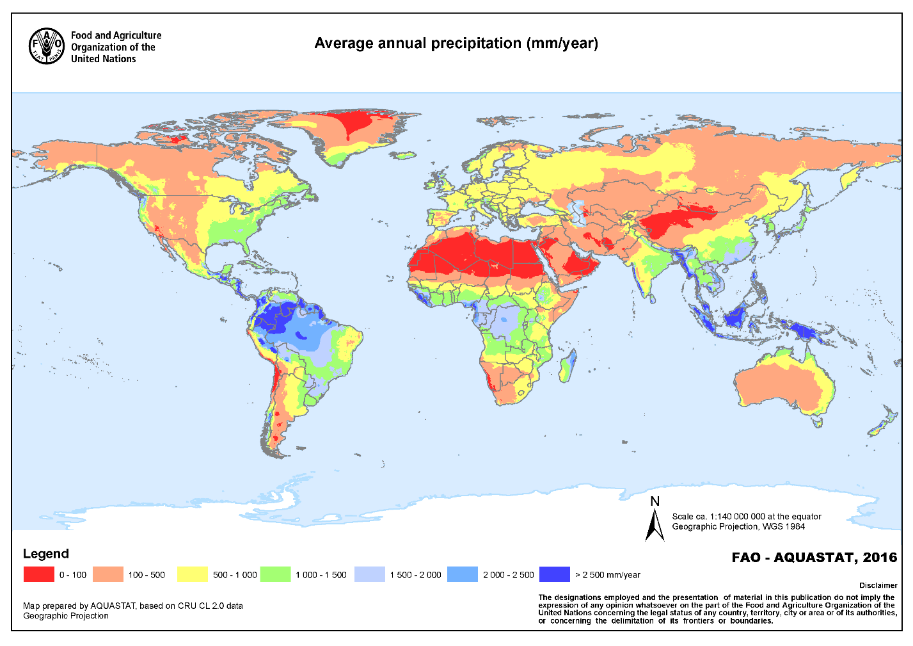 [Speaker Notes: Except otherwise noted, “Why study water on Earth” presentation by Cnes/Aviso is licensed under CC BY-SA 4.0. To view a copy of this license, visit https://creativecommons.org/licenses/by-sa/4.0]
Introduction: issues
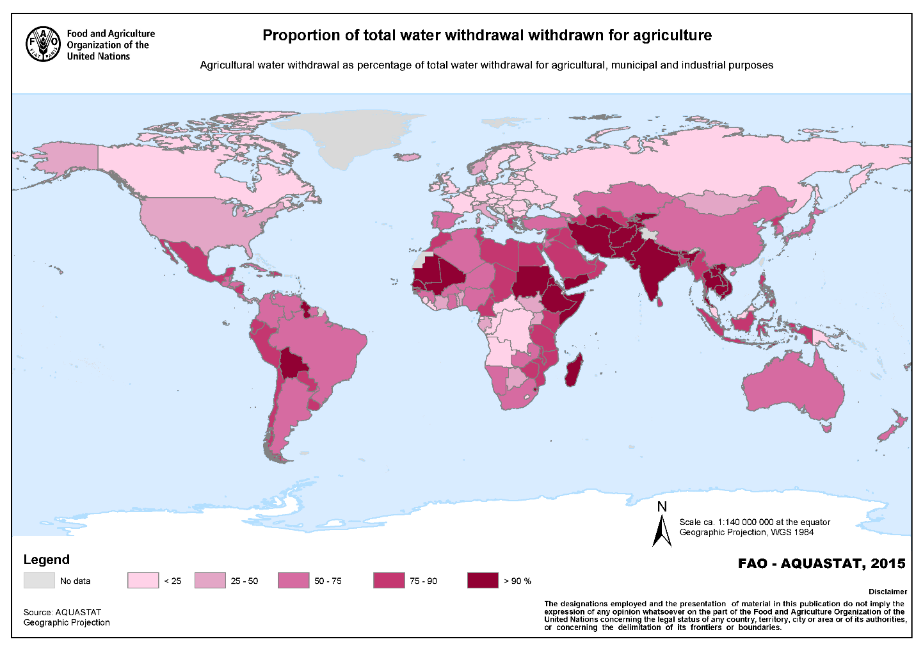 [Speaker Notes: Except otherwise noted, “Why study water on Earth” presentation by Cnes/Aviso is licensed under CC BY-SA 4.0. To view a copy of this license, visit https://creativecommons.org/licenses/by-sa/4.0]
Introduction: issues
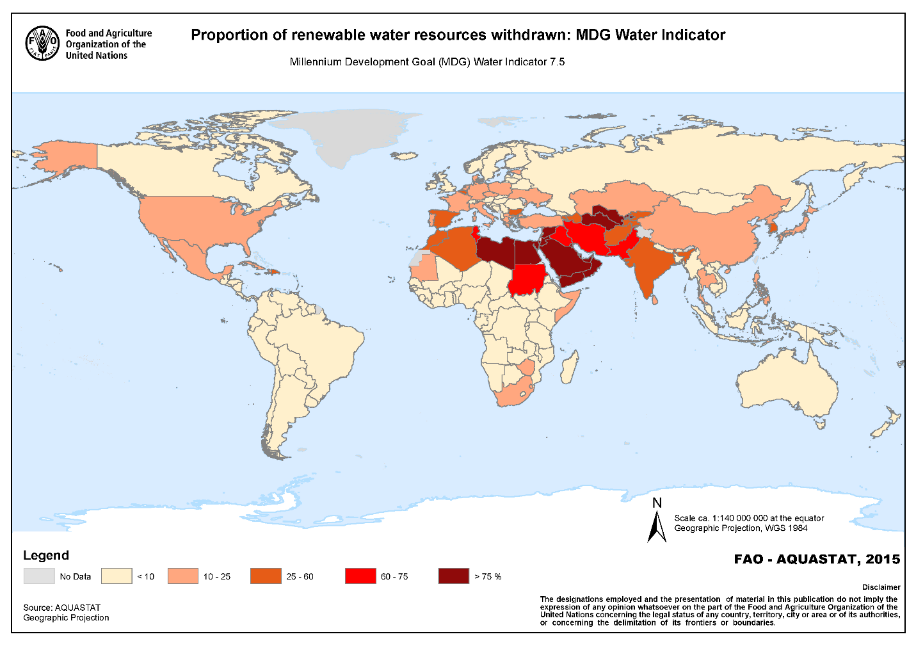 [Speaker Notes: Except otherwise noted, “Why study water on Earth” presentation by Cnes/Aviso is licensed under CC BY-SA 4.0. To view a copy of this license, visit https://creativecommons.org/licenses/by-sa/4.0]
Introduction:  issues
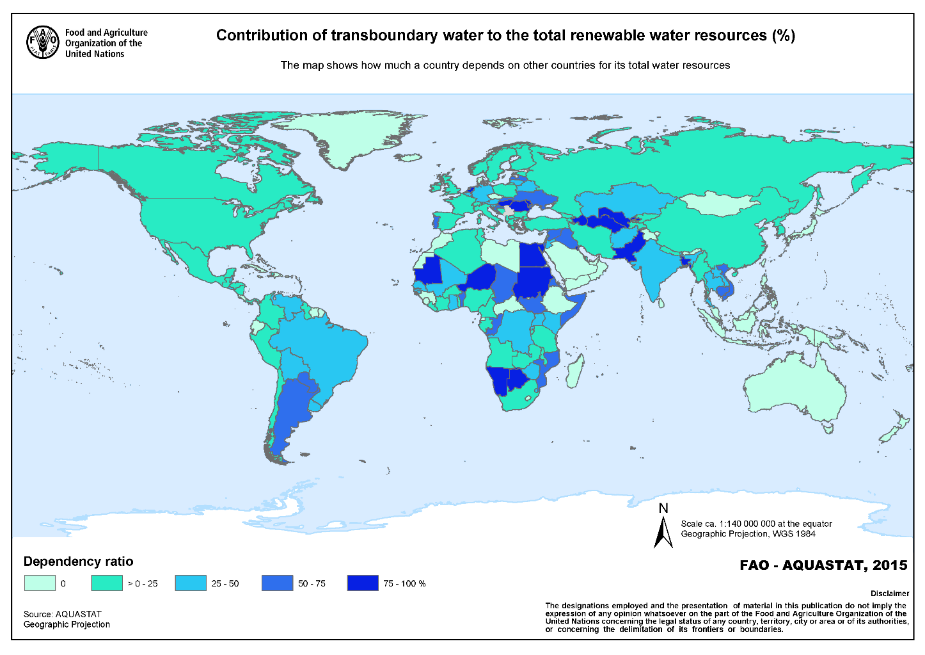 [Speaker Notes: Except otherwise noted, “Why study water on Earth” presentation by Cnes/Aviso is licensed under CC BY-SA 4.0. To view a copy of this license, visit https://creativecommons.org/licenses/by-sa/4.0]
Introduction: issues
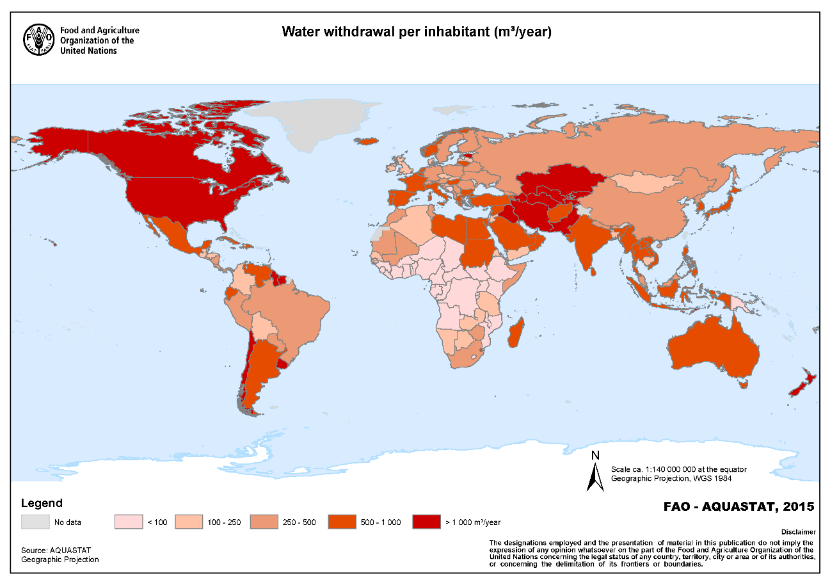 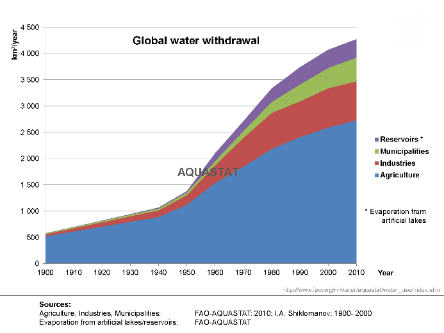 [Speaker Notes: Except otherwise noted, “Why study water on Earth” presentation by Cnes/Aviso is licensed under CC BY-SA 4.0. To view a copy of this license, visit https://creativecommons.org/licenses/by-sa/4.0]
Introduction: issues in Europe
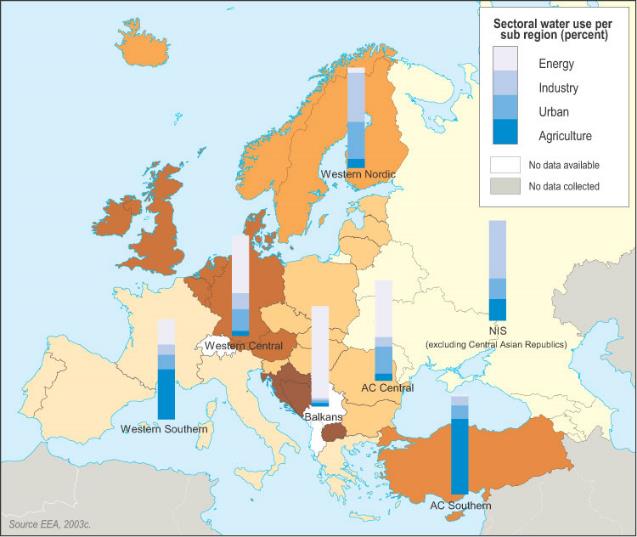 Water resources
Water uses
[Speaker Notes: Except otherwise noted, “Why study water on Earth” presentation by Cnes/Aviso is licensed under CC BY-SA 4.0. To view a copy of this license, visit https://creativecommons.org/licenses/by-sa/4.0]
Introduction: issues in Europe
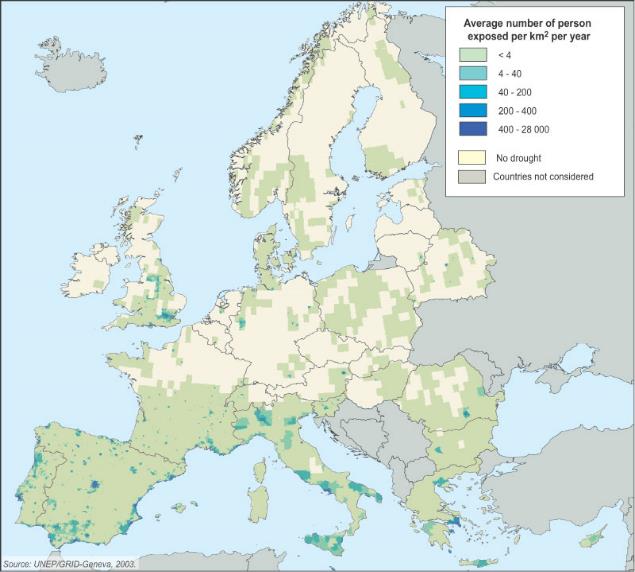 Floods
Droughts
[Speaker Notes: Except otherwise noted, “Why study water on Earth” presentation by Cnes/Aviso is licensed under CC BY-SA 4.0. To view a copy of this license, visit https://creativecommons.org/licenses/by-sa/4.0]
Issues around the Mediterranean Sea
3% of the Earth's water resources (7% of the human population)
20 million people around the Mediterranean Sea without access to drinking water
47 million without access to water sanitation
11% of the total water used comes from outside the Mediterranean countries.
The countries on the South and East coasts  have only 10% of the water around the Mediterranean Sea.
Irrigation uses 64% of water (45% in northern countries, 81% in eastern and southern countries).
Very strong seasonal variations in the demand for drinking water (particularly in relation with tourism)
[Speaker Notes: Except otherwise noted, “Why study water on Earth” presentation by Cnes/Aviso is licensed under CC BY-SA 4.0. To view a copy of this license, visit https://creativecommons.org/licenses/by-sa/4.0]